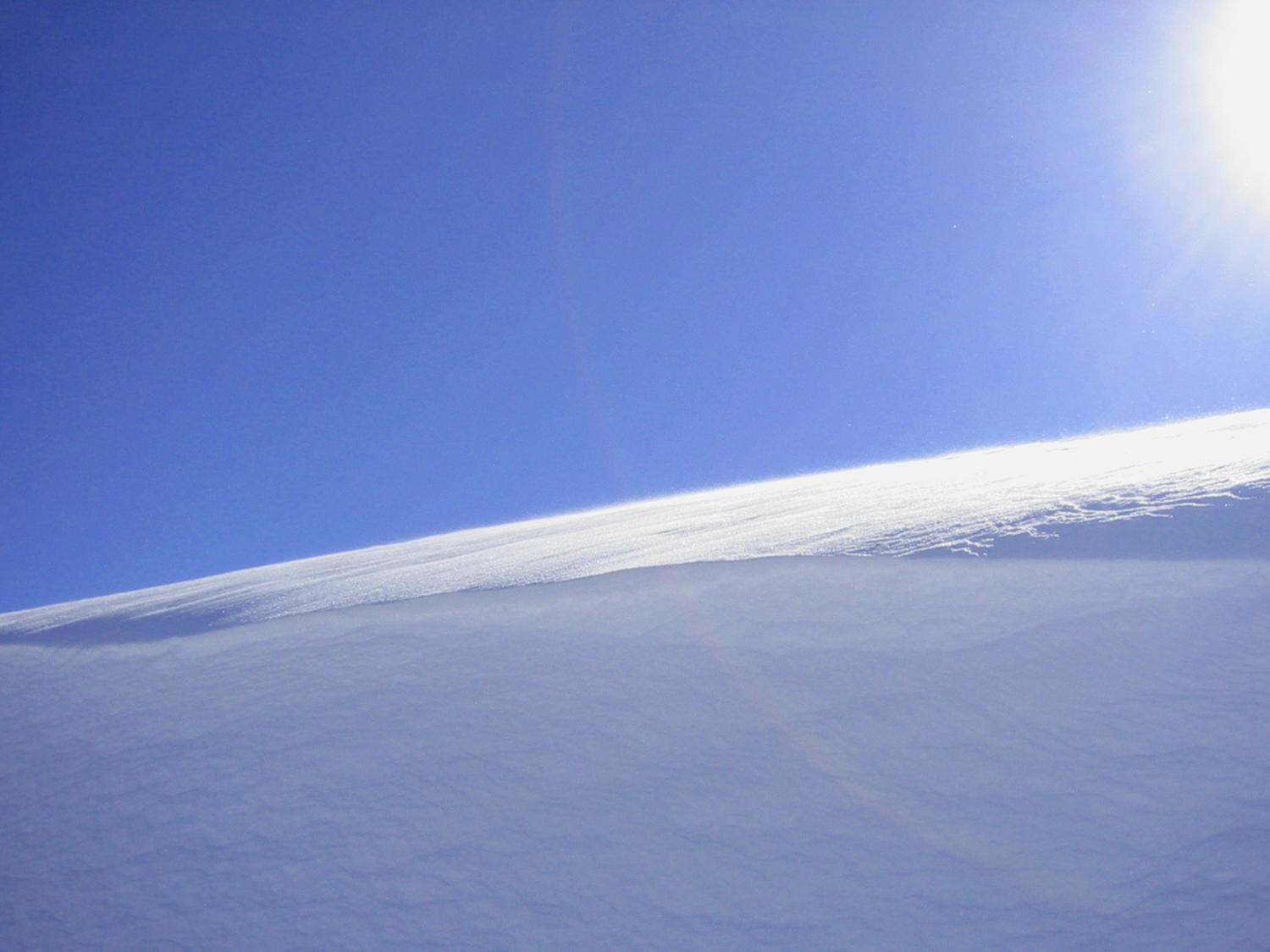 Snöstackning 2017 12MannabackenKisa
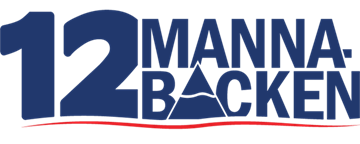 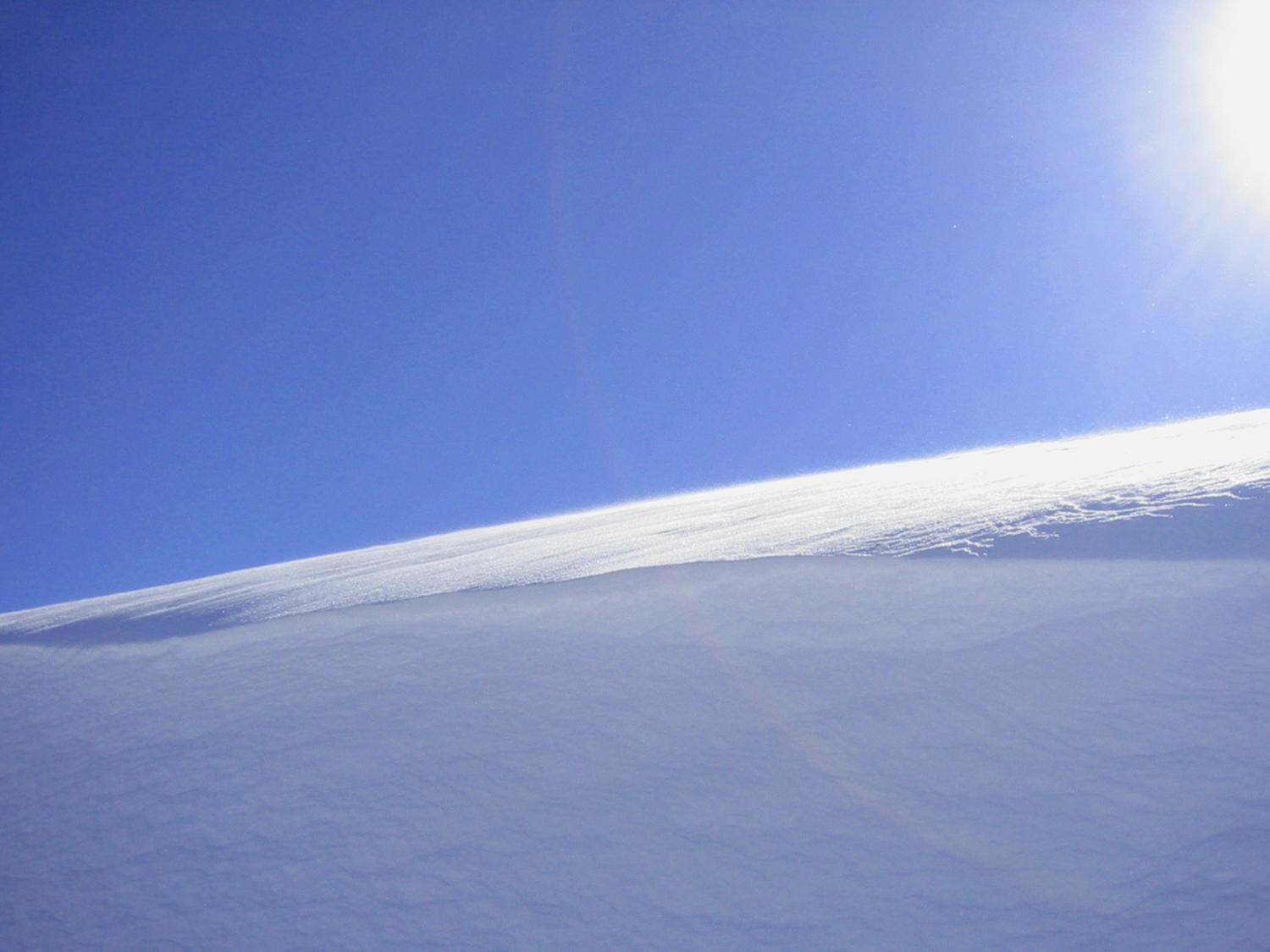 Målsättning:Att prova och se hur det fungerarI bästa fall täcka delar av Teknikbacken som är 280m lång.
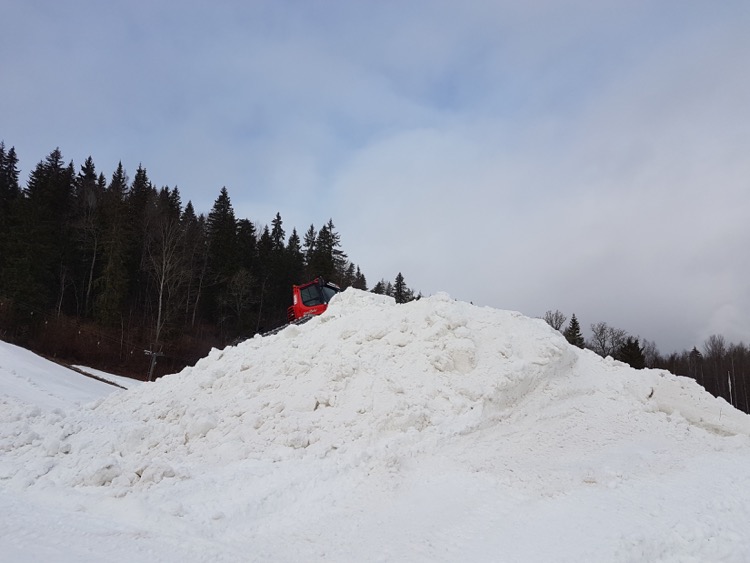 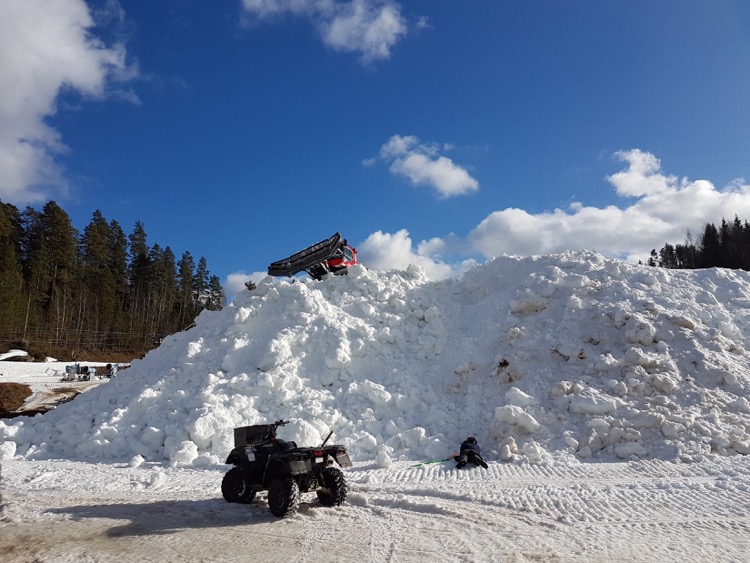 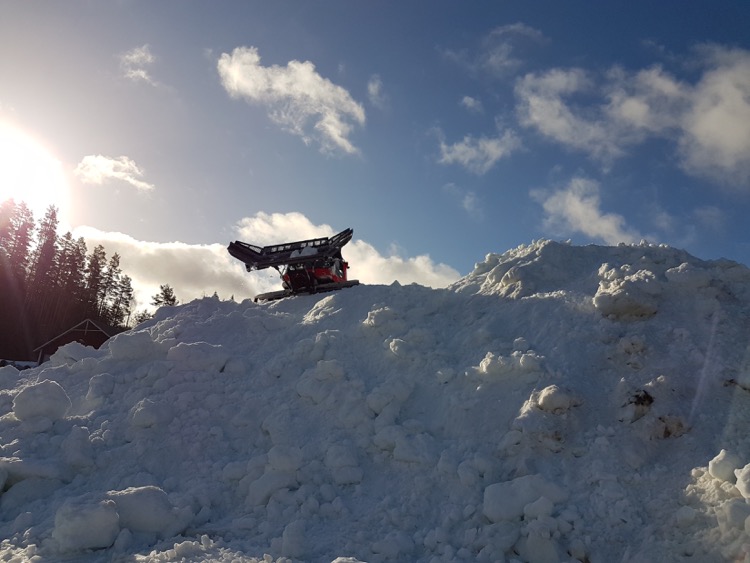 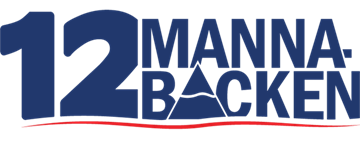 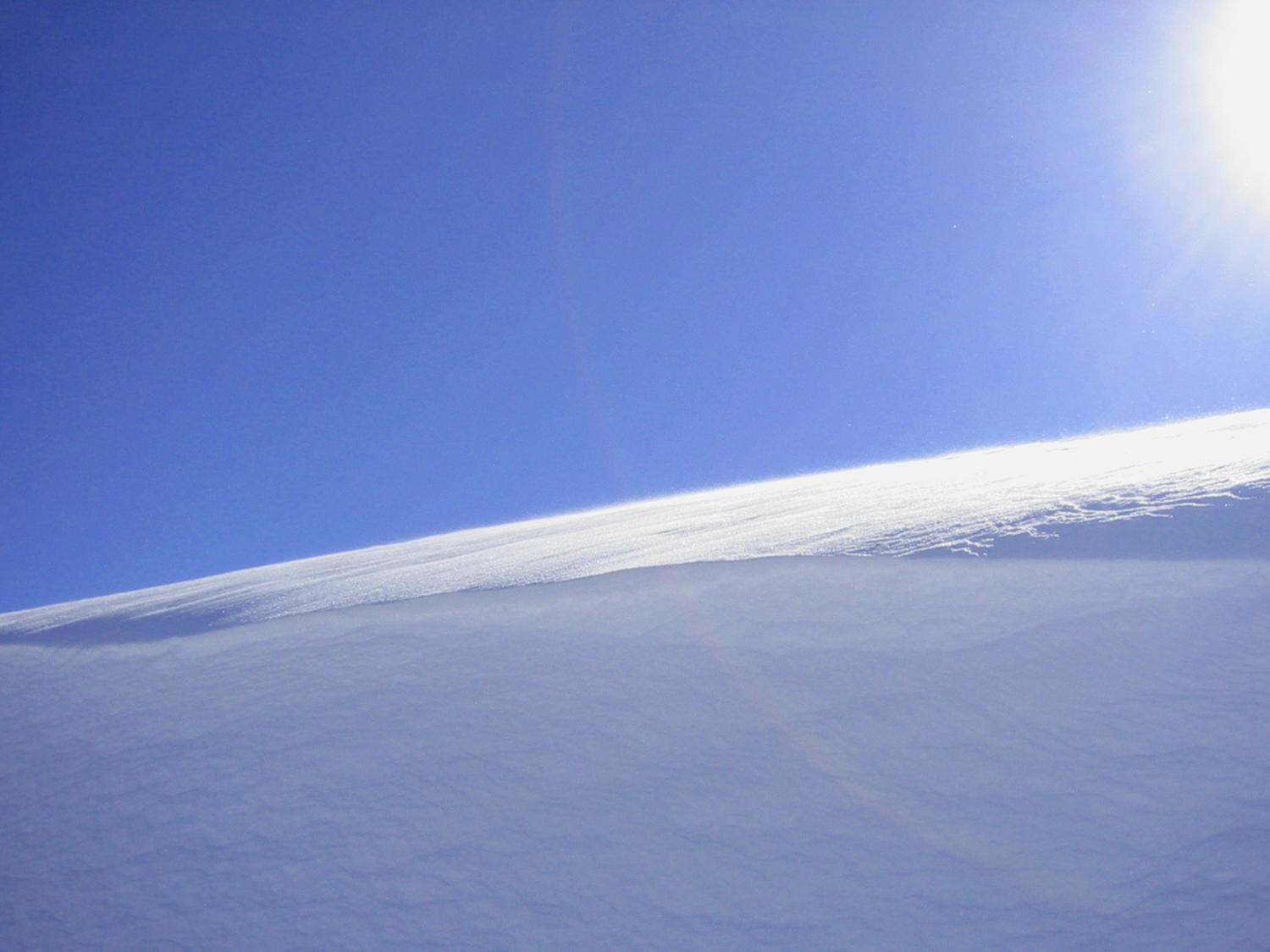 Vi sparade endast ”gammal” snö.Ca 14 000 kbm schaktades ihop.Högen vart i basen ca 75 x 75 moch 10 m hög.
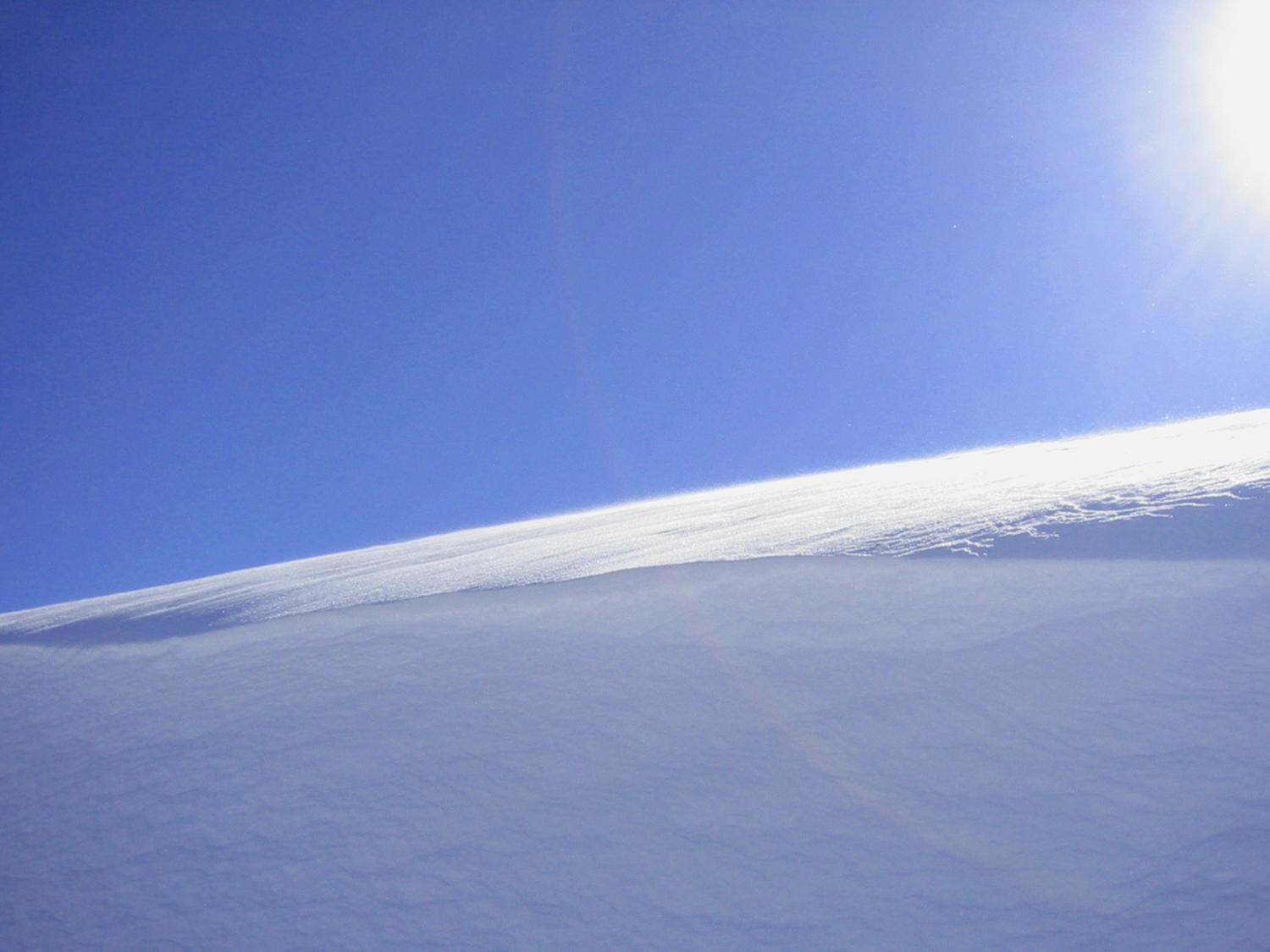 Högen täcktes med ca 75cm flis/bark.Materialet placerades ut med pistmaskin samt grävmaskin.
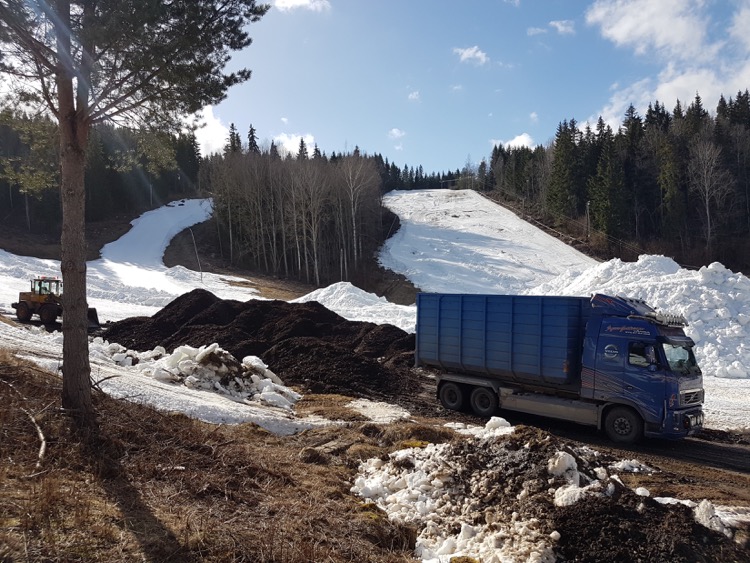 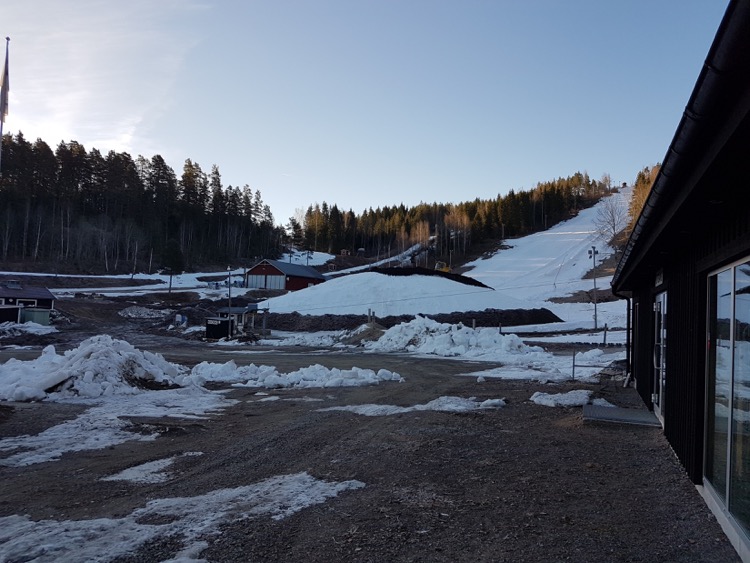 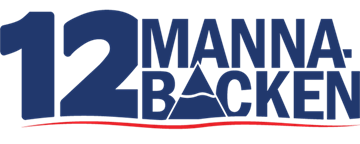 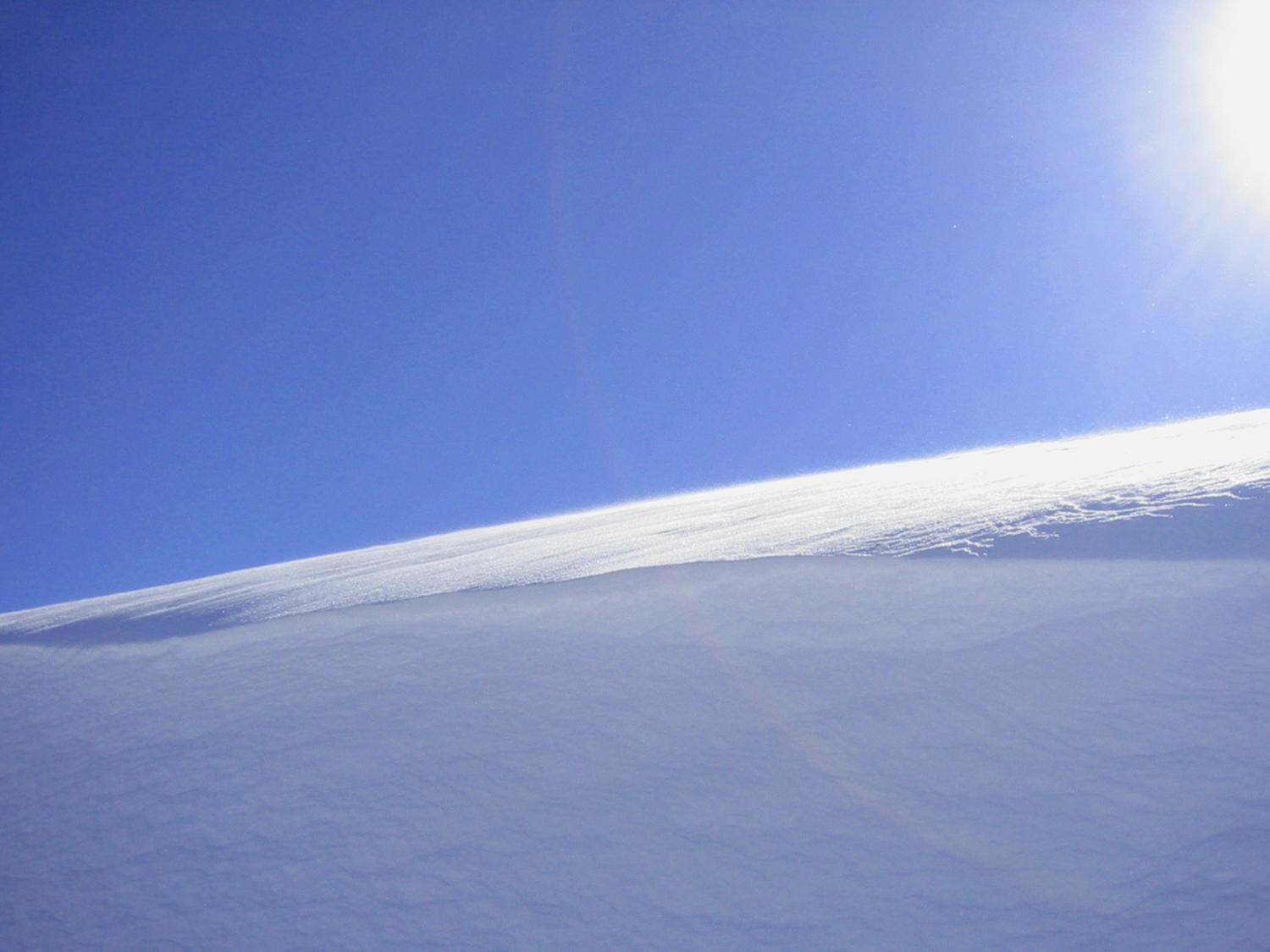 Total arbetstid vid täckning, inkluderat schaktning, samt täckning var:130 tim inkluderat maskinjobb exkl. transporter av flis
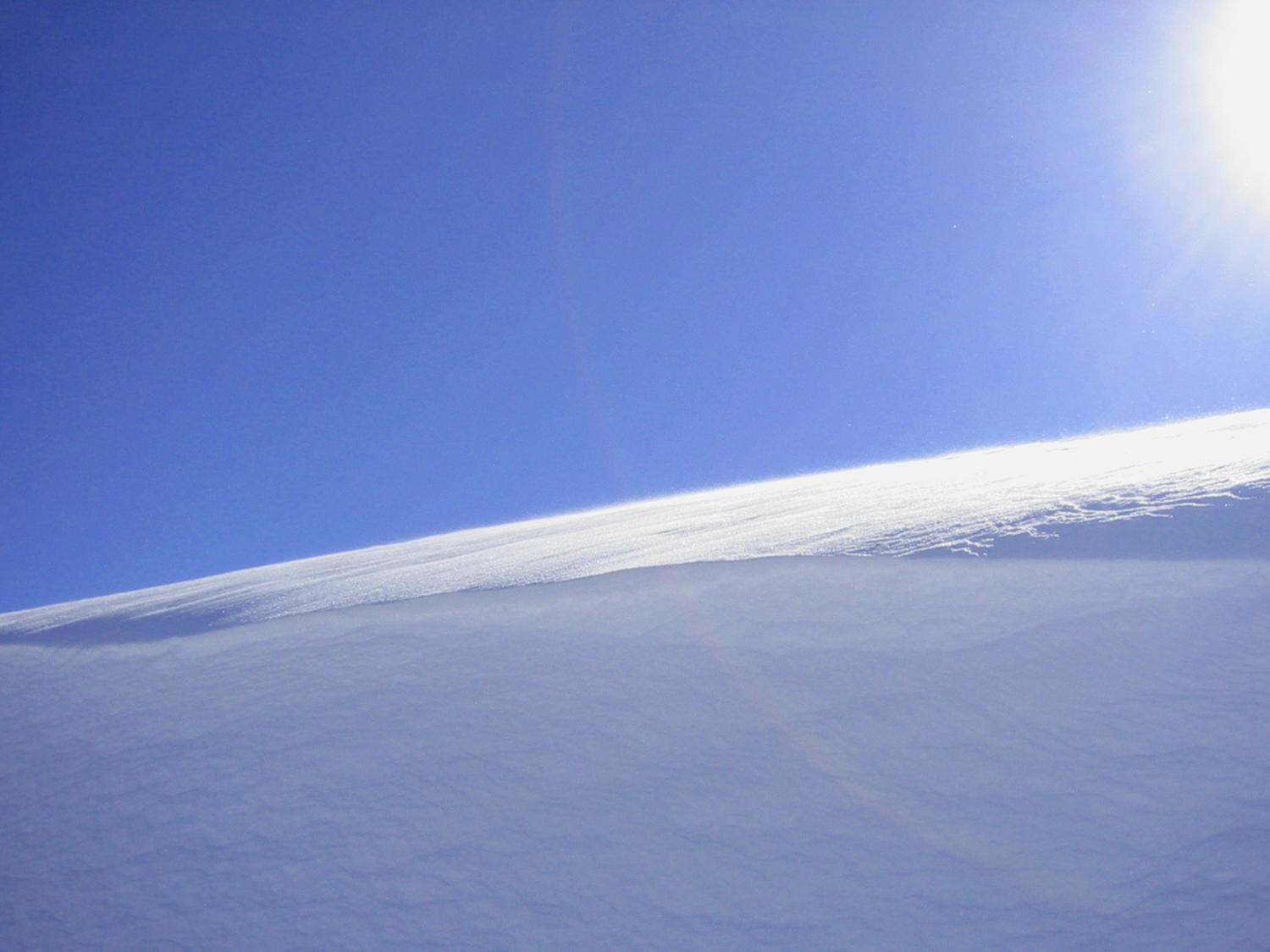 Allt arbete med stackningen var slutfört den 25-mars 2017
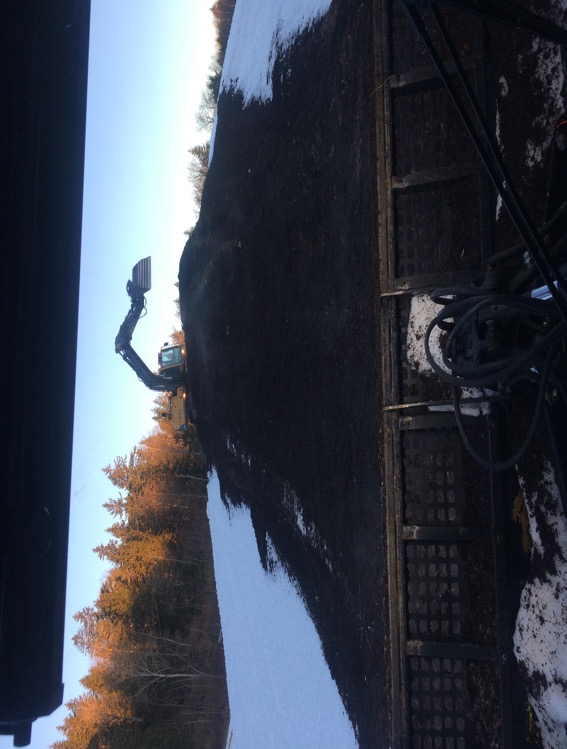 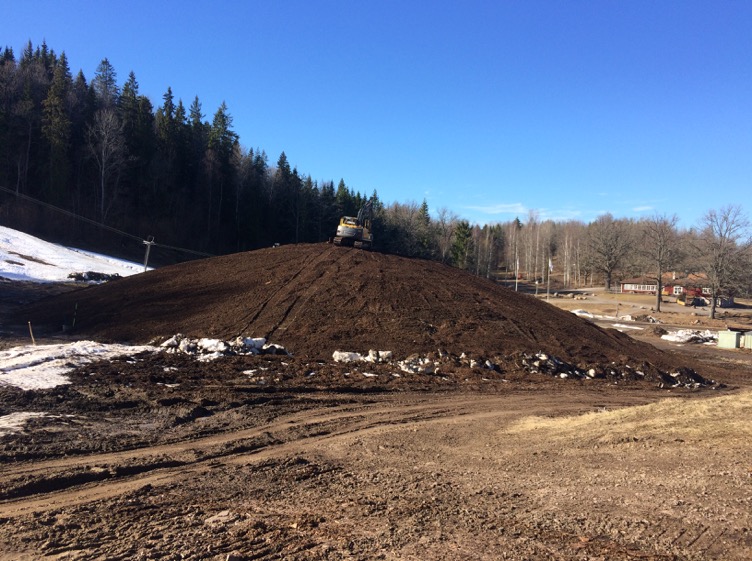 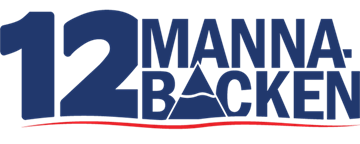 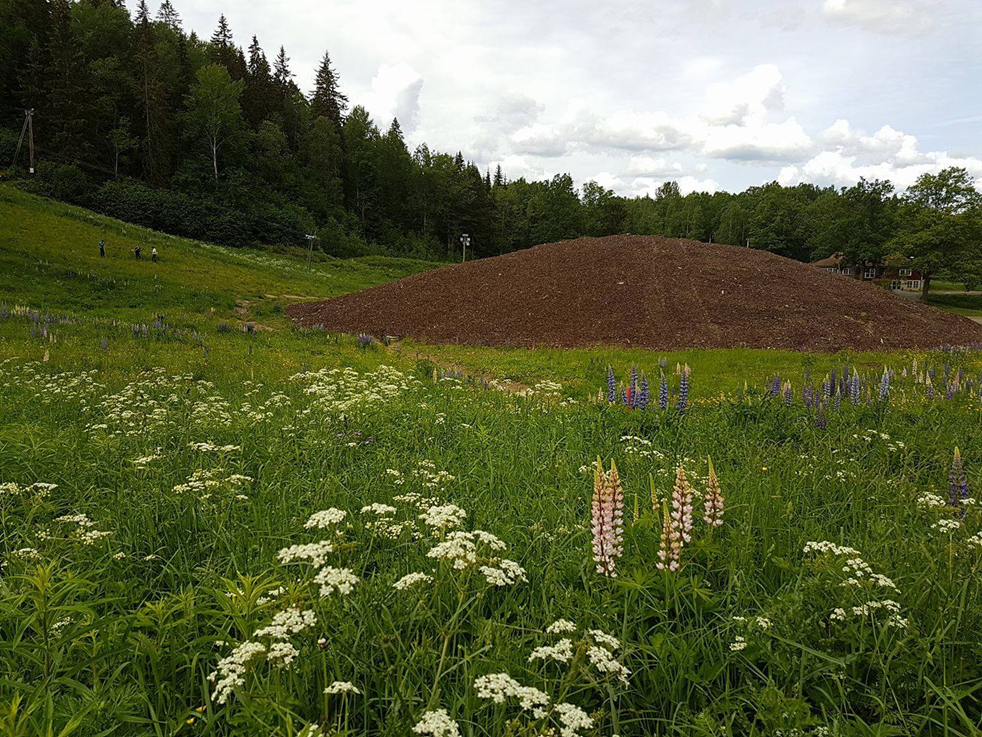 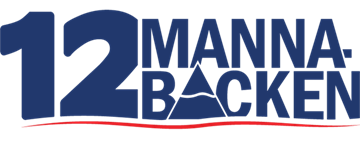 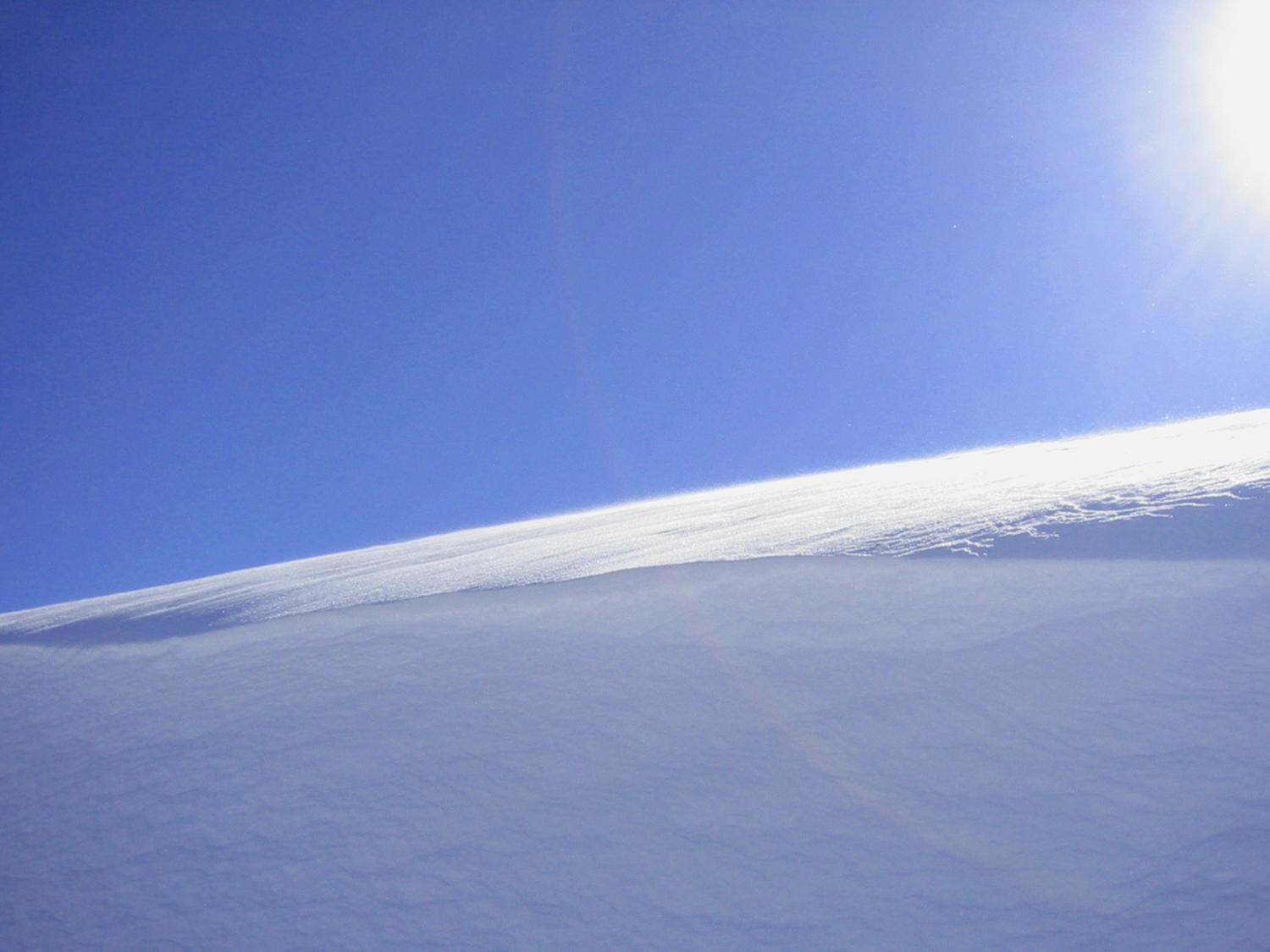 Avtäckning startade 17-nov och tog ca 100 tim.Då hade snön legat i hög under flis/bark i 249 dagar.
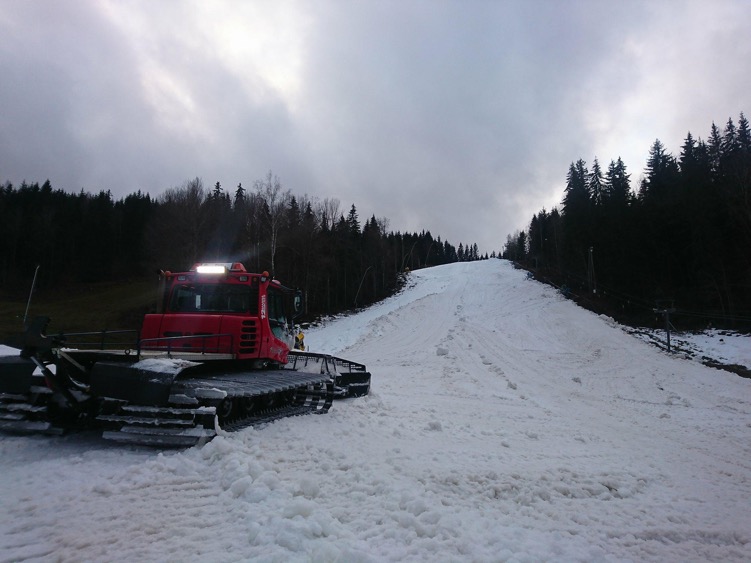 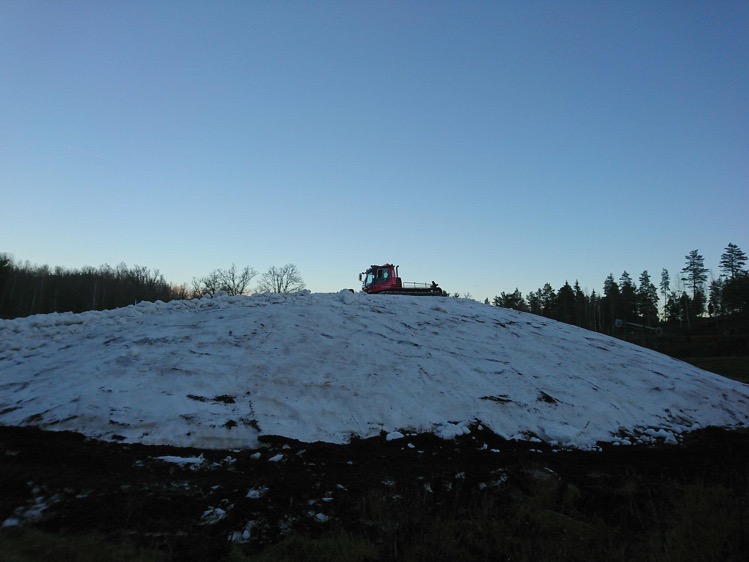 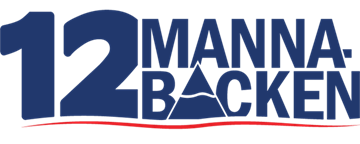 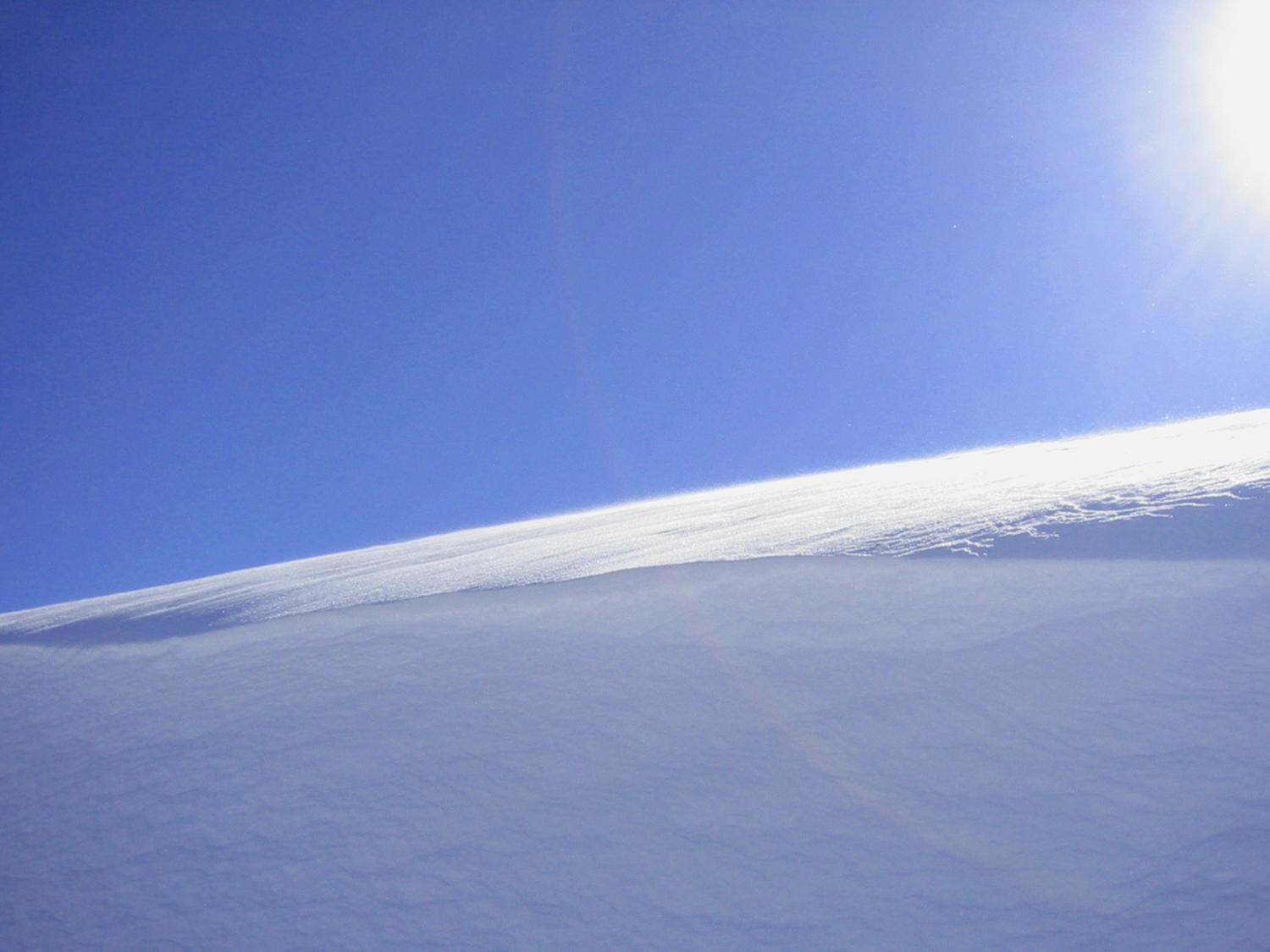 Vi öppnade Teknikbacken den 9-dec.50 tim utschaktning av snön. Öppningen var möjligt pga. stackningen i kombination med producerat snö under november.
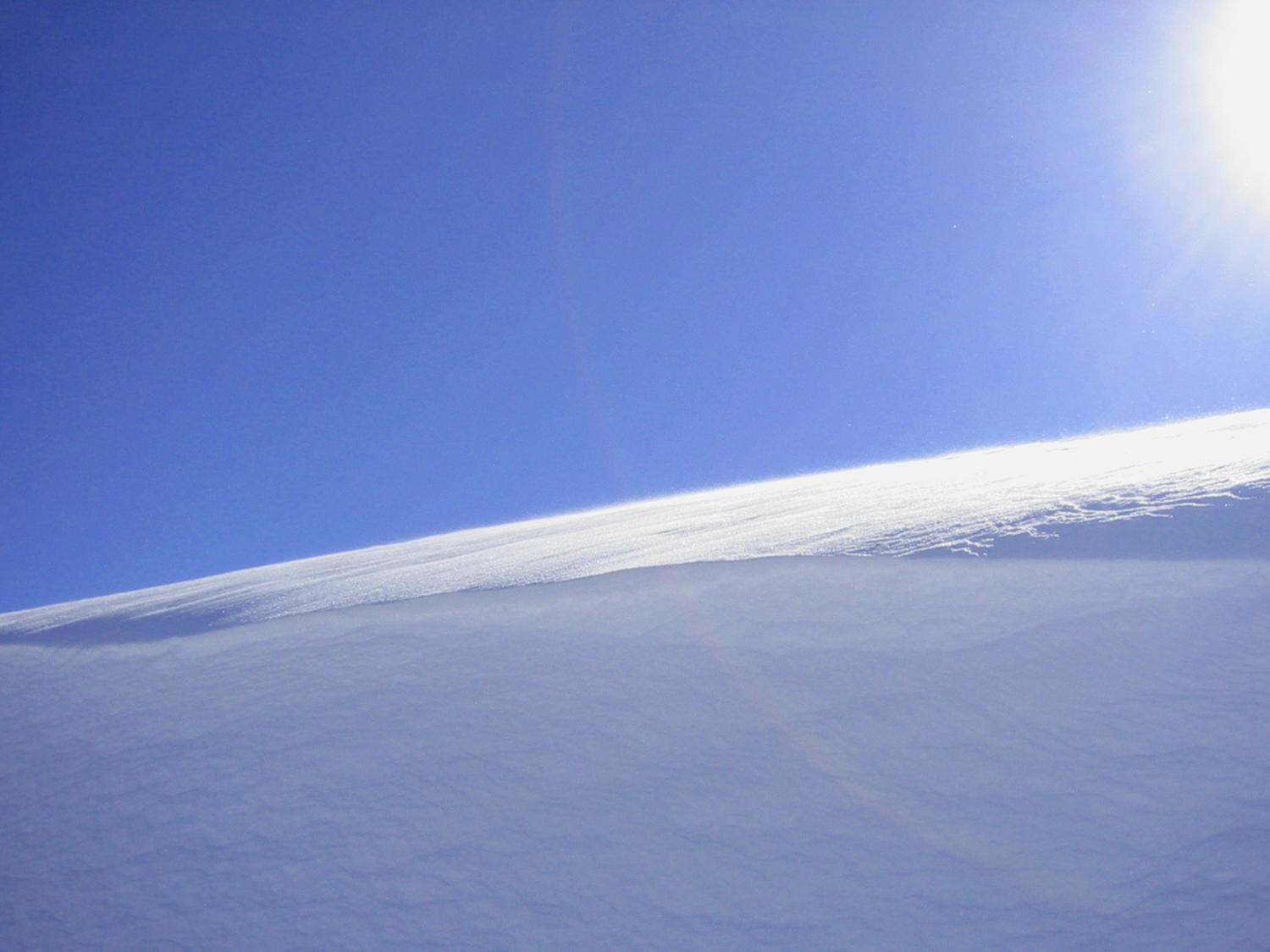 Erfarenheter:Flis/bark fungerade bra för oss.Hanteringen av materialet är det svåra.Vi tappade ca 25-30% av den totala snövolymen.Kvaliteten på snön var överförväntan vid avtäckning.Snön blir väldigt ”mjölig” vid utschaktningenFör oss krävs winschmaskin för att kunna schakta ut i hela nedfarten då snön ligger i botten.
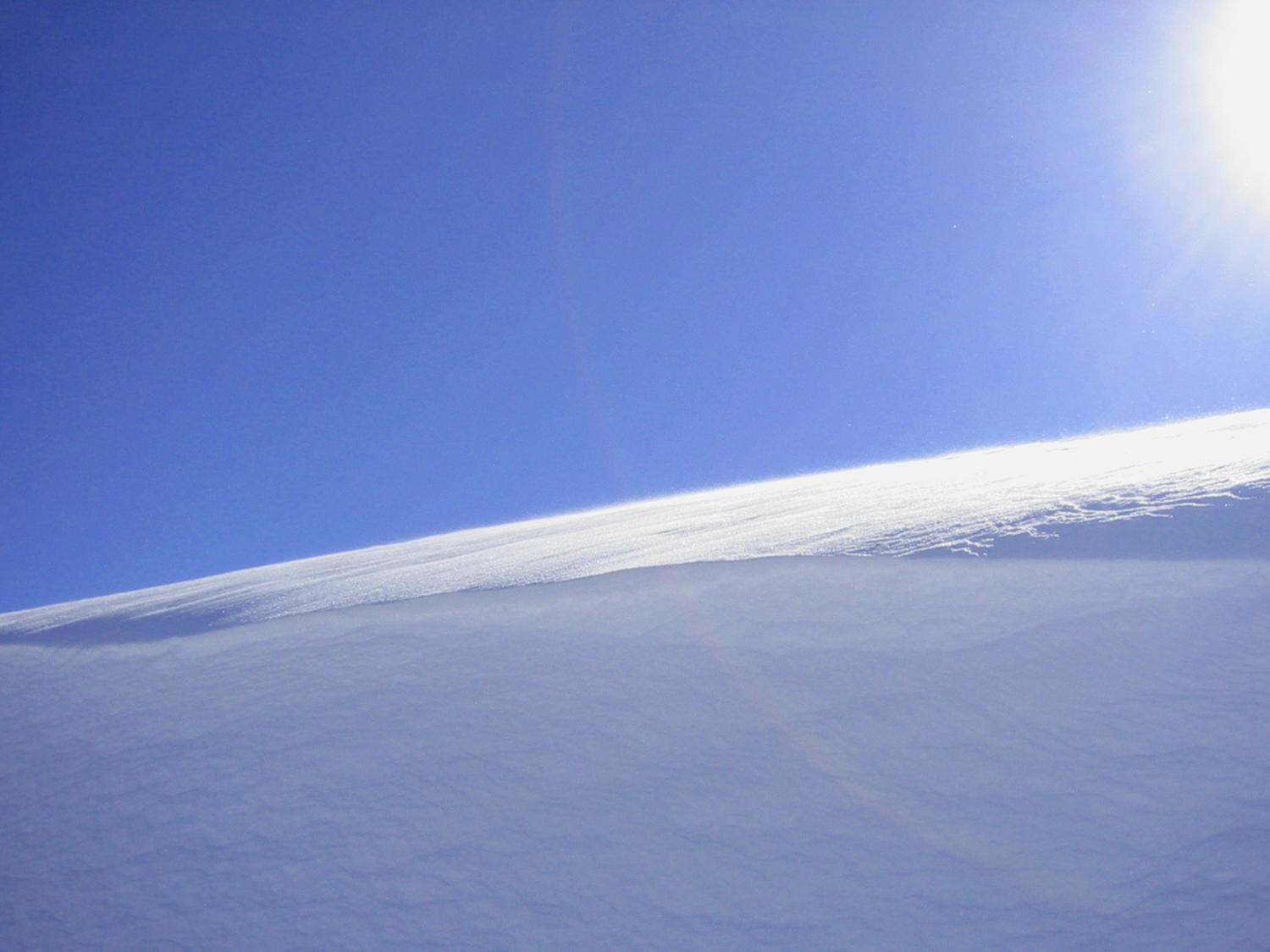 Media”Sparad snö grävs fram” Radio Östergötland 17-nov.”Supertidig skidpremiär i Kisa – på sparad snö” Aftonbladet 19-nov.”Säsongspremiär för Tolvmannabacken” MVT.se 9-dec.”Rekordtidig öppning av 12mannabacken” Kindaposten 9-dec.
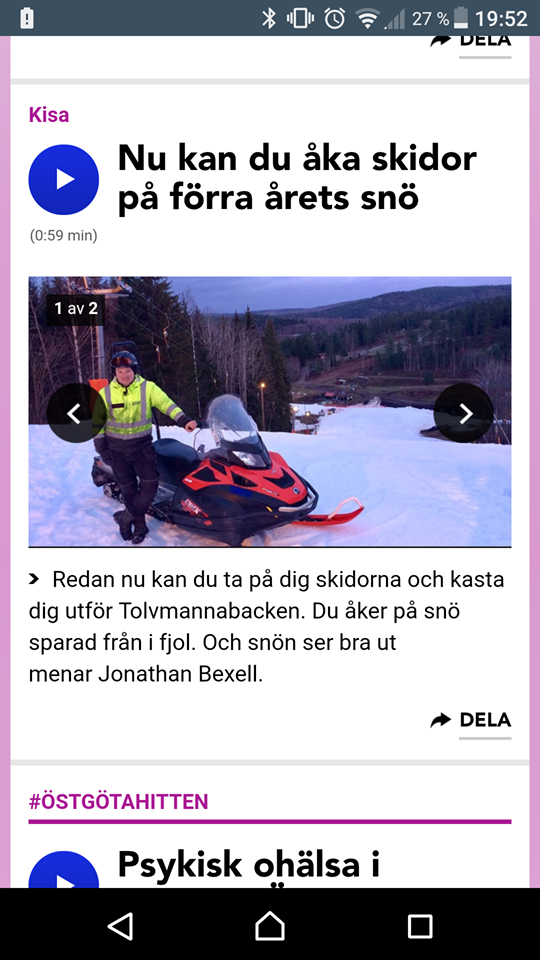 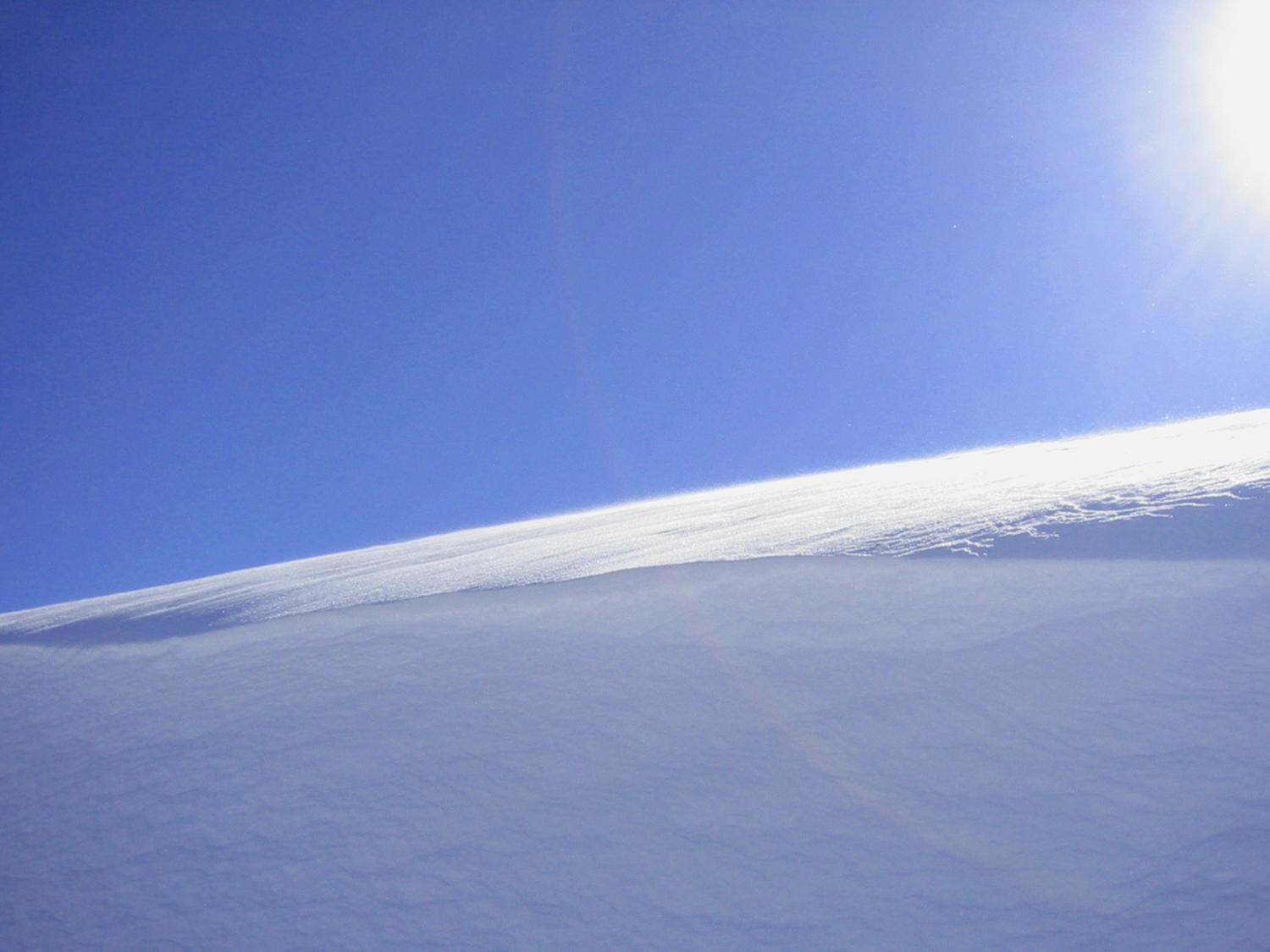 Kommande säsong:Vi kommer fortsätta stacka snö inför säsongen 18-19Målsättning är att dubblera mängden snöLyckas stacka den mängd som behövs för att öppna hela Teknikbacken.